4FGL J1318.2+6754: A long orbital-period redback candidate
Jie Lin
Xiamen University
Collaborators: Chen Hailiang, Wang Bojun, Xu Renxin
July 14, 2024
Lin Jie., Chen Hailiang., Wang  Bojun., Xu Renxin., 2024, ApJL, 960, L5
Outline
Searching for MSP candidates with 4FGL-DR3/Gaia-DR3
Optical spectra and photometry
Constraints on the inclination and MSP mass
Discussion and conclusions
Searching for MSP Candidates with 4FGL-DR3/Gaia-DR3
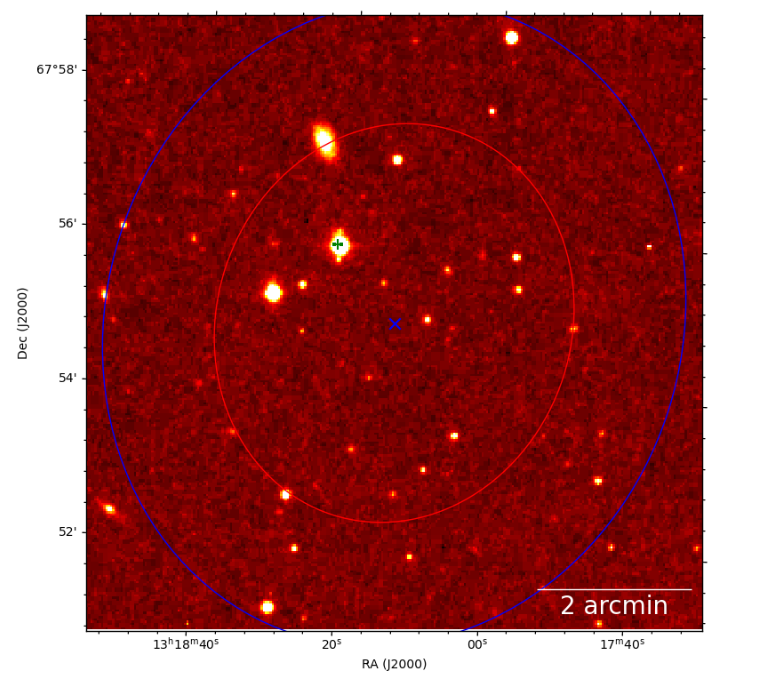 Gaia DR3 contains > 181000 orbital solution for single-lined spectroscopic binaries (SB1s)
The fourth Fermi Large Area Telescope  catalog (4FGL-DR3) provides  6658 gamma-ray sources
The Digitized Sky Survey (DSS) image of the 4FGL J1318.2+6754. The red and blue ellipses show 68% error ellipse and 95% error ellipse of 4FGL catalog, respectively. The small pink plus is the position determined by the SB1 of Gaia DR3, which located at a 95% confidence level of 4FGL J1318.2+6754.
Optical spectra and photometry
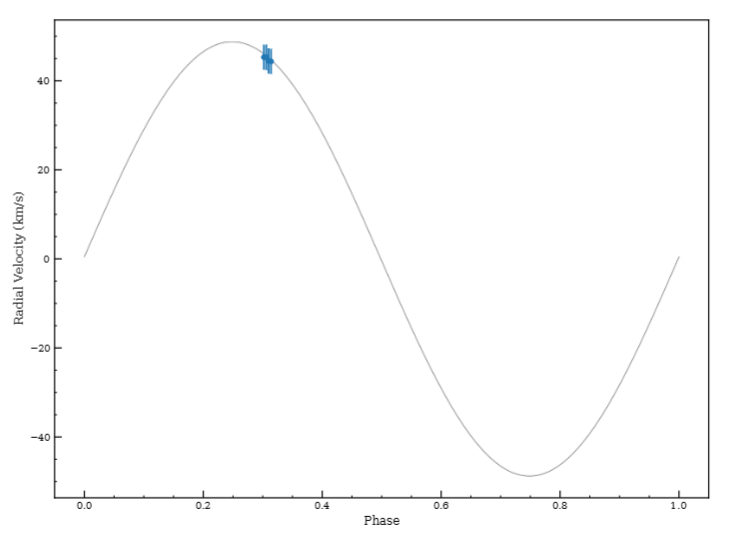 The radial velocity (RV) solutions of the Gaia DR3:
The mass function:
The observed radial velocities for the J1318 as a function of the orbital phase obtained in 4 epochs from the LAMOST, with radial velocity solution of the Gaia DR3, plotted.
Optical spectra and photometry
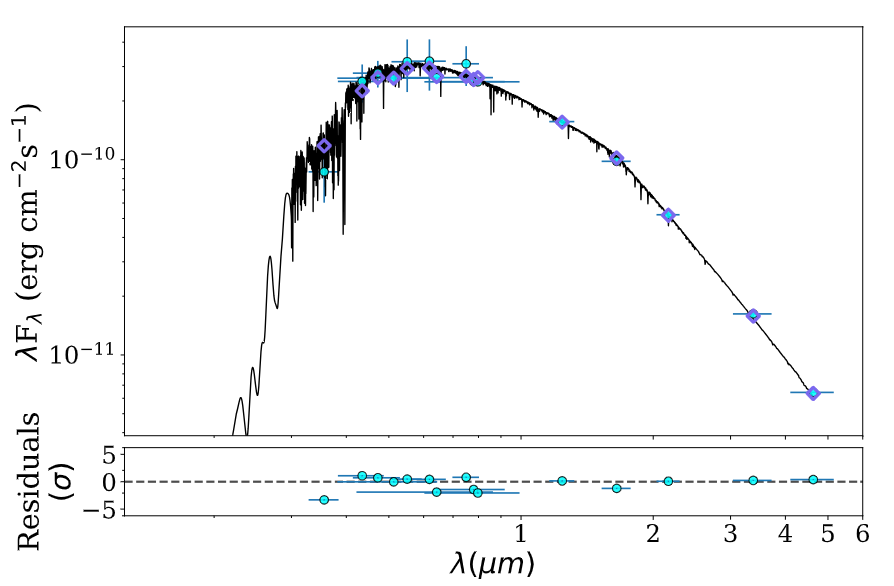 The best-fitting SED model for J1318 after fixing the extinction parameters Av=0. The black curve is the best-fitting model. The green pluses and circles are the retrieved photometric measures. The blue diamonds are synthetic photometry.
Optical spectra and photometry
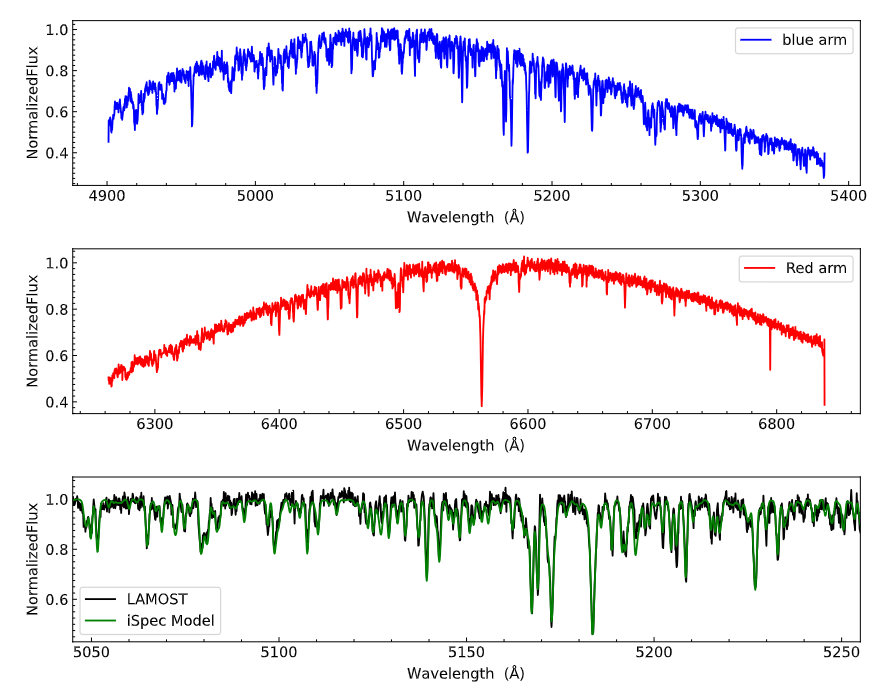 Upper: the mid-resolution LAMOST spectra of the blue arms is shown. Middle: the mid-resolution LAMOST spectra of the red arms is shown. Lower: a model spectrum in the blue arms using the atmospheric parameters derived from iSpec is shown in green.
Optical spectra and photometry
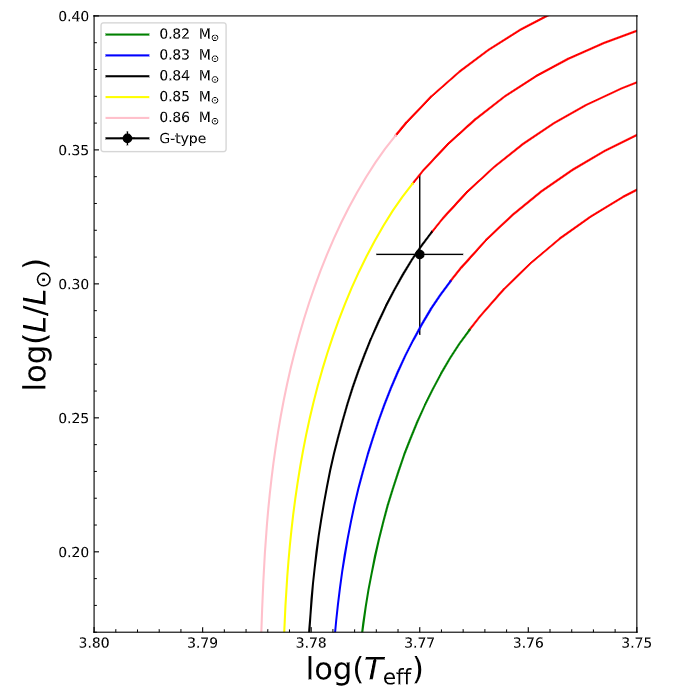 The position of the G-type main-sequence star is shown in black, comparing to sing-star MIST evolutionary with [Fe/H]=-0.5. Here, the red lines is the subgiant branch.
Optical spectra and photometry
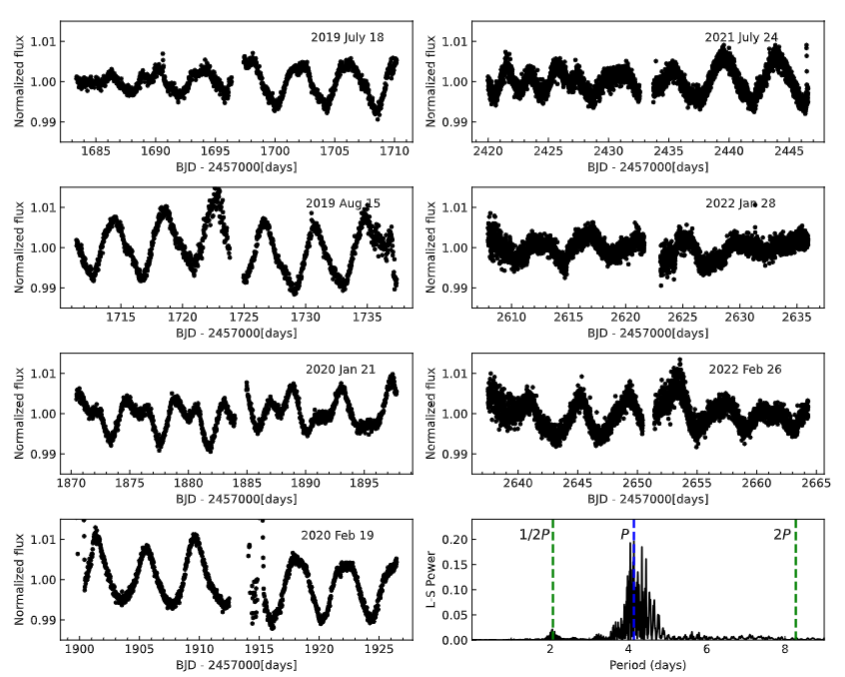 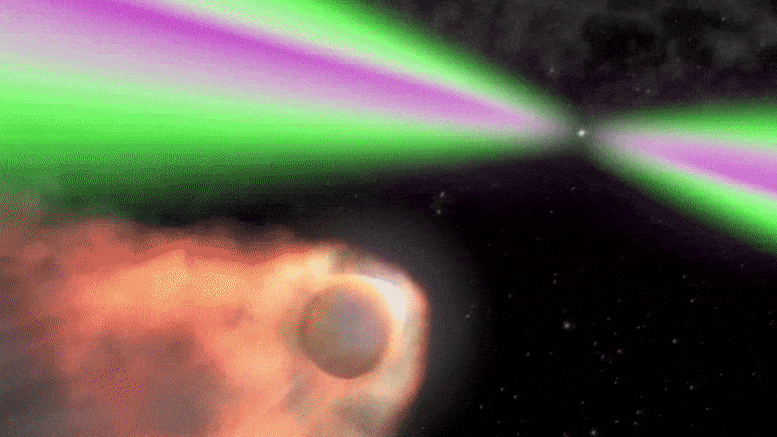 credit: Wikipedia
The TESS light curves for J1318 from 2019 July to 2022 February. The Lomb-Scargle periodgram of the TESS light curve, showing a clear peak around 4.13 d.
Spider pulsars: “redbacks” and “black widows”. The side of the companion star facing the pulsar is heated due to direct bombardment by pulsar wind particles.
Constraints on the inclination
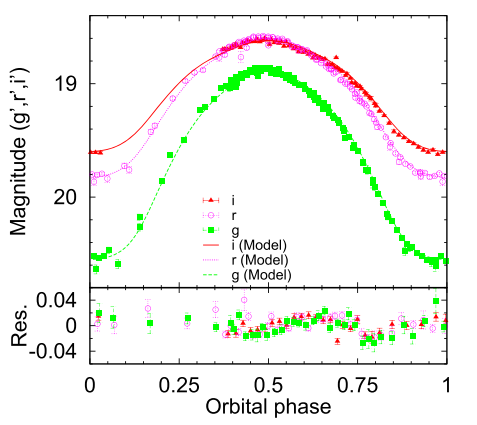 A case for a “redback” binary MSP. The light curve of PSR J2215+5135 Linares, M., et al. 2018.
Constraints on the inclination and MSP mass
With radial velocity solution of the Gaia DR3 and, the radius and temperature from SED.
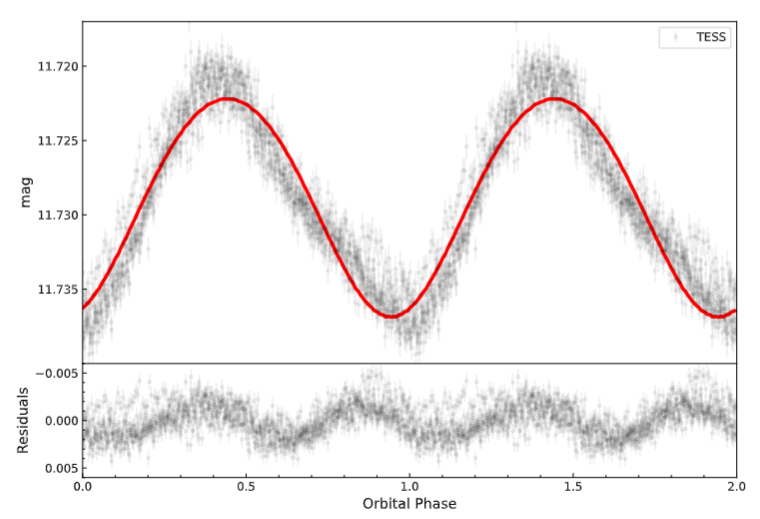 The best-fit ELC code model:
TESS optical photometry of J1318 in August 2019. The red lines show the best-fit ELC code model. Lower panels show residuals for the difference between the observed and calculated magnitudes
Discussion and conclusions
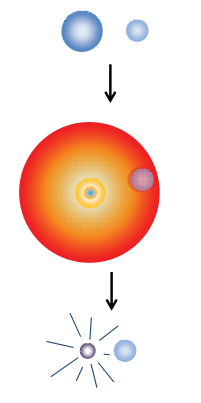 Standard recycling scenario: A neutron star is spun up to MSPs via accretion of mass and angular momentum from a companion star in a low-mass X-ray binary.
Challenging the recycling scenario
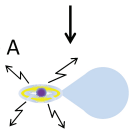 The Roche-lobe radius and a small filling factor of about 0.3:
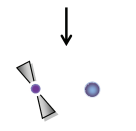 Standard recycling scenario, Tauris et al.2011
Discussion and conclusions
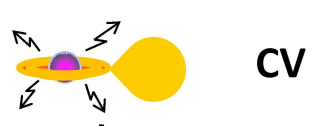 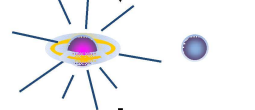 Super-Ch. ONeMg WD
               AIC
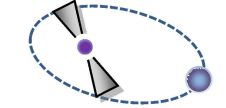 MSP + G-type star
Illustration of Accretion-induced collapse (AIC)
Tauris et al. 2013, Freire & Tauris 2014
Discussion and conclusions
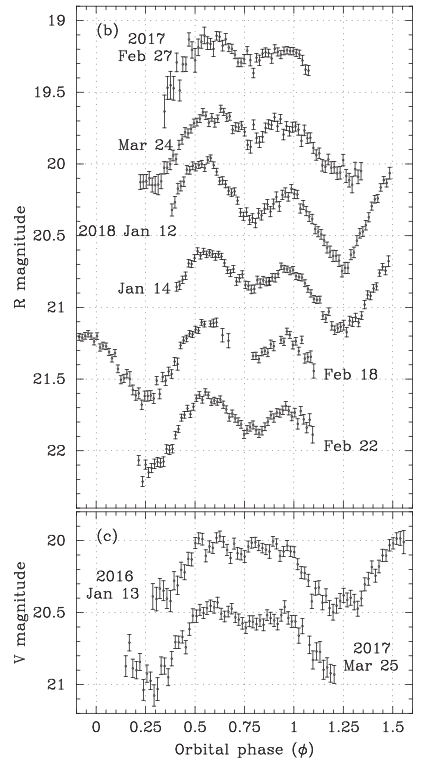 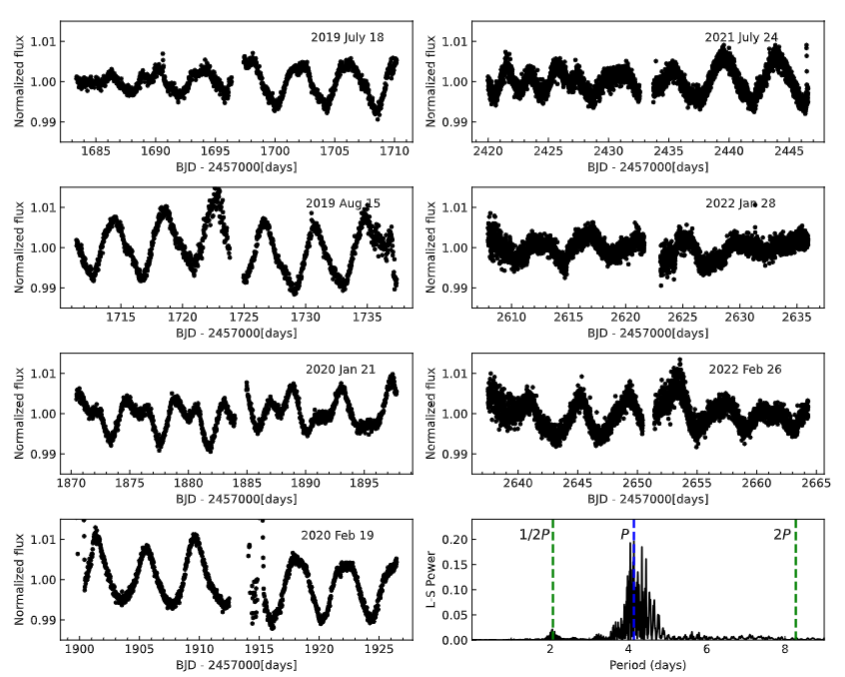 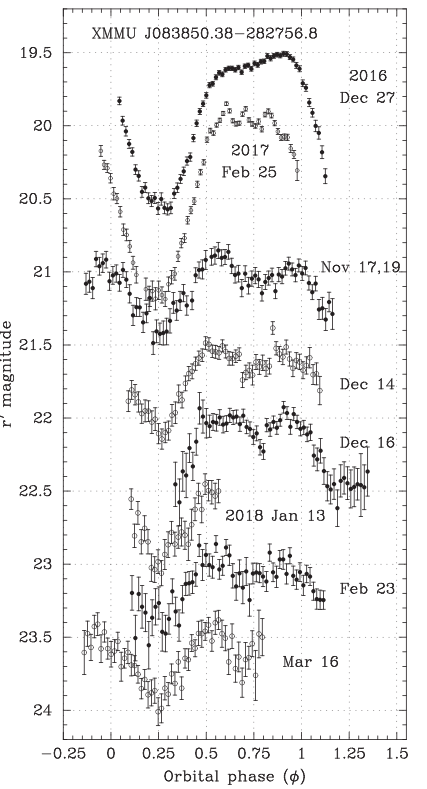 Possibilities: intrabinary shock distorted by orbital motion or direct channeling of the pulsar wind by magnetic field intrinsic to the companion star or companion stellar activity
A symmetric heating light curve shown in other redback pulsar. Optical light curves of  PSR J1048+2339 and XMMU J083850.38−282756.8 as a function of orbital phase, respectively.
Tang et al. 2014; Romani & Sanchez 2016; van Staden & Antoniadis 2016; Sanchez & Romani 2017; Halpern et al. 2017
Discussion and conclusions
We report a new candidate redback millisecond pulsar binary, which could be the longest one for known redback if confirmed.

This candidate redback millisecond pulsar binary may be created via accretion-induced collapse (AIC) of an ONeMg WD. 

if the candidate redback millisecond is confirmed, which will help us understand the formation of millisecond pulsar.
THANKS